Slukningsmetoden – 3. element
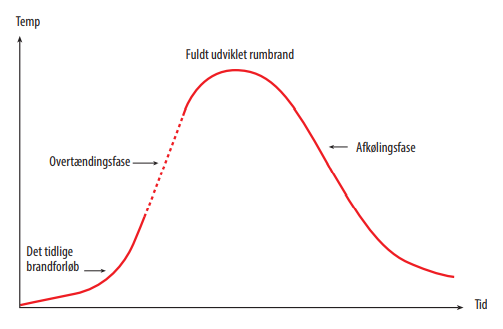 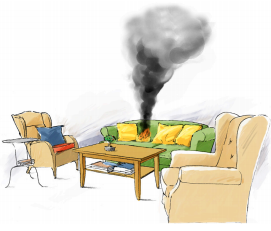 og effekt
Lille brandeffekt
Brændstofstyret
DIREKTE SLUKNING
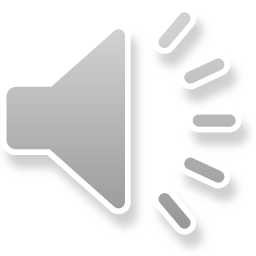 Slukningsmetoden – 3. element
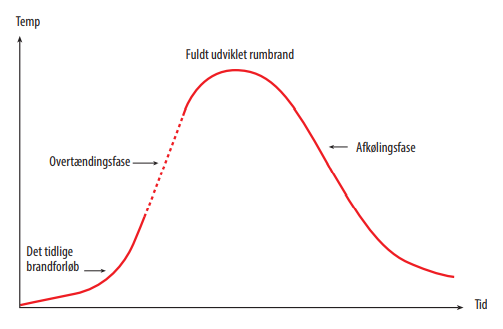 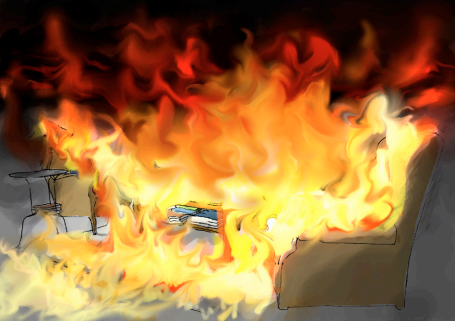 og effekt
Stor brandeffekt
Ventilationsstofstyret
INDIREKTE SLUKNING
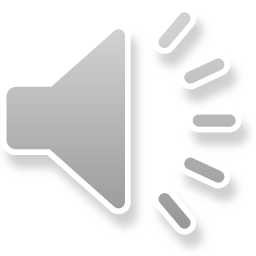 Slukningsmetoden – 3. element
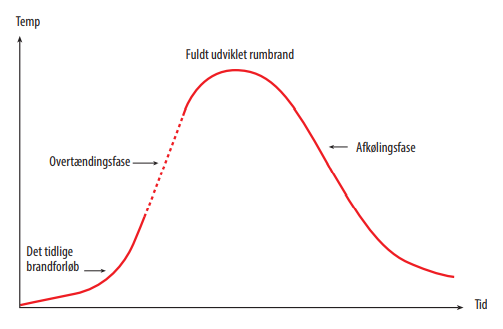 INDIREKTE SLUKNING
DIREKTE SLUKNING
DIREKTE SLUKNING
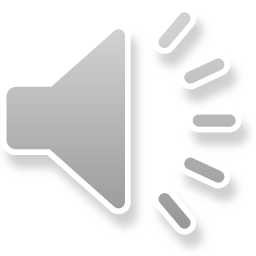 Nødvendig mængde vand
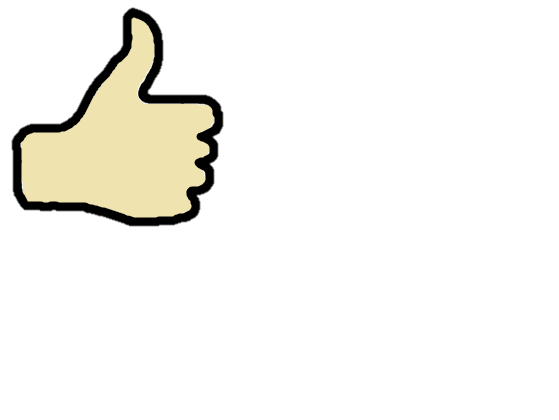 Vil du vide mere om beregningerne kan du læse her:
LINK TIL BEREGNINGER
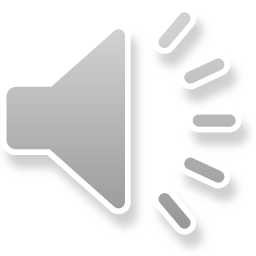